بسمه تعالی

الکترومغناطیس
(جلسه دوم)

مدرس: مقیمی
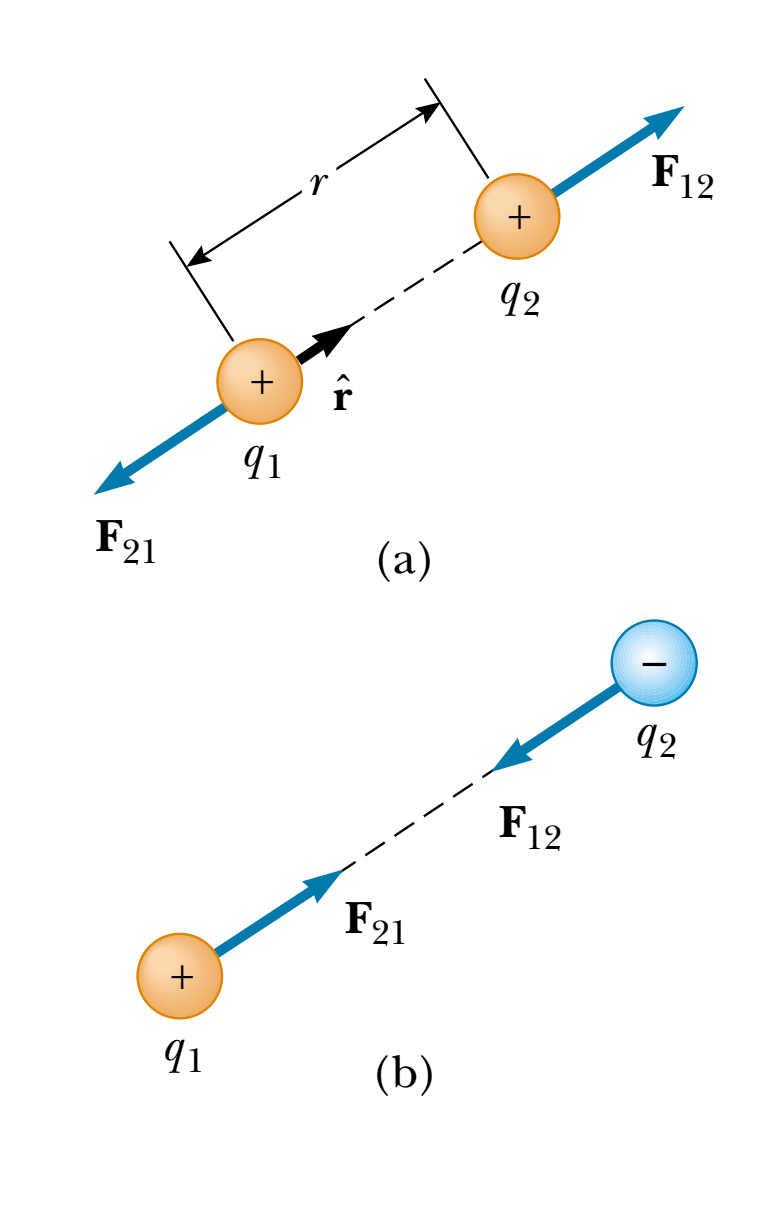 قانون کولن
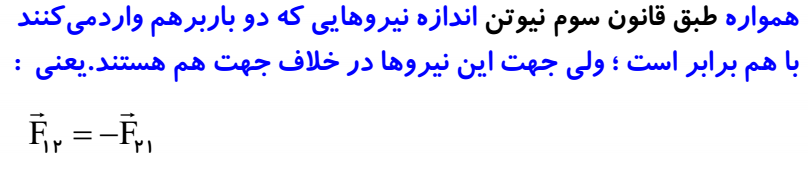 قانون کولن
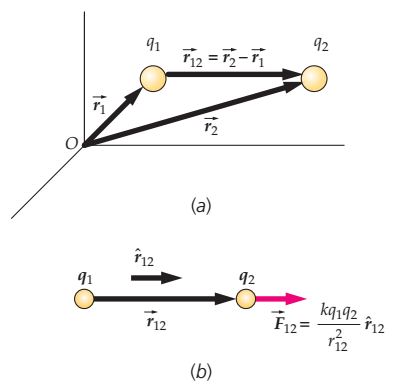 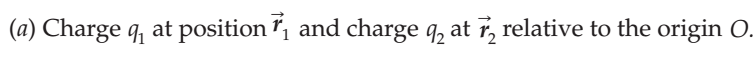 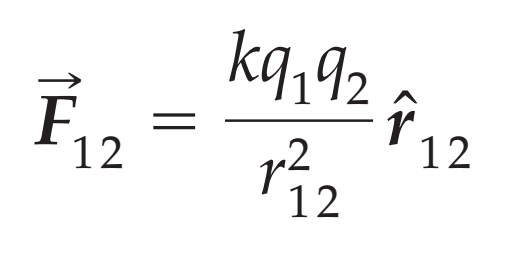 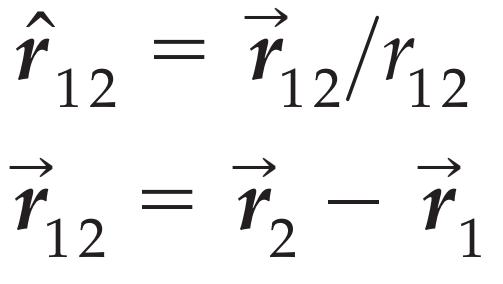 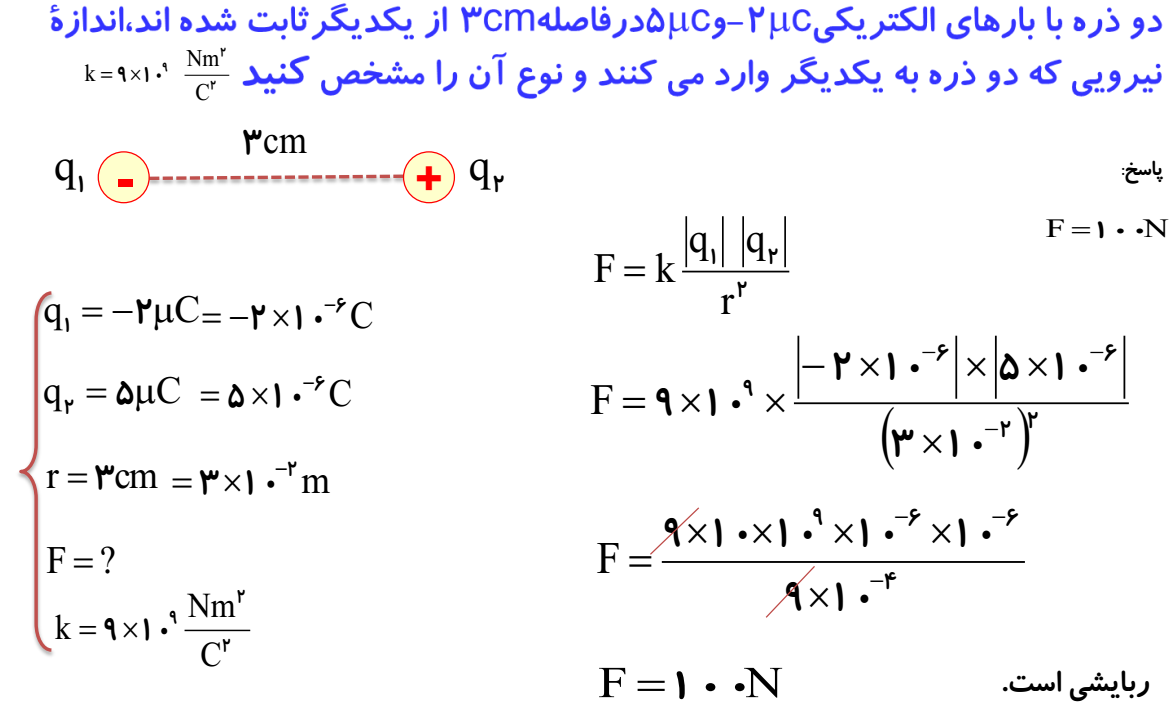 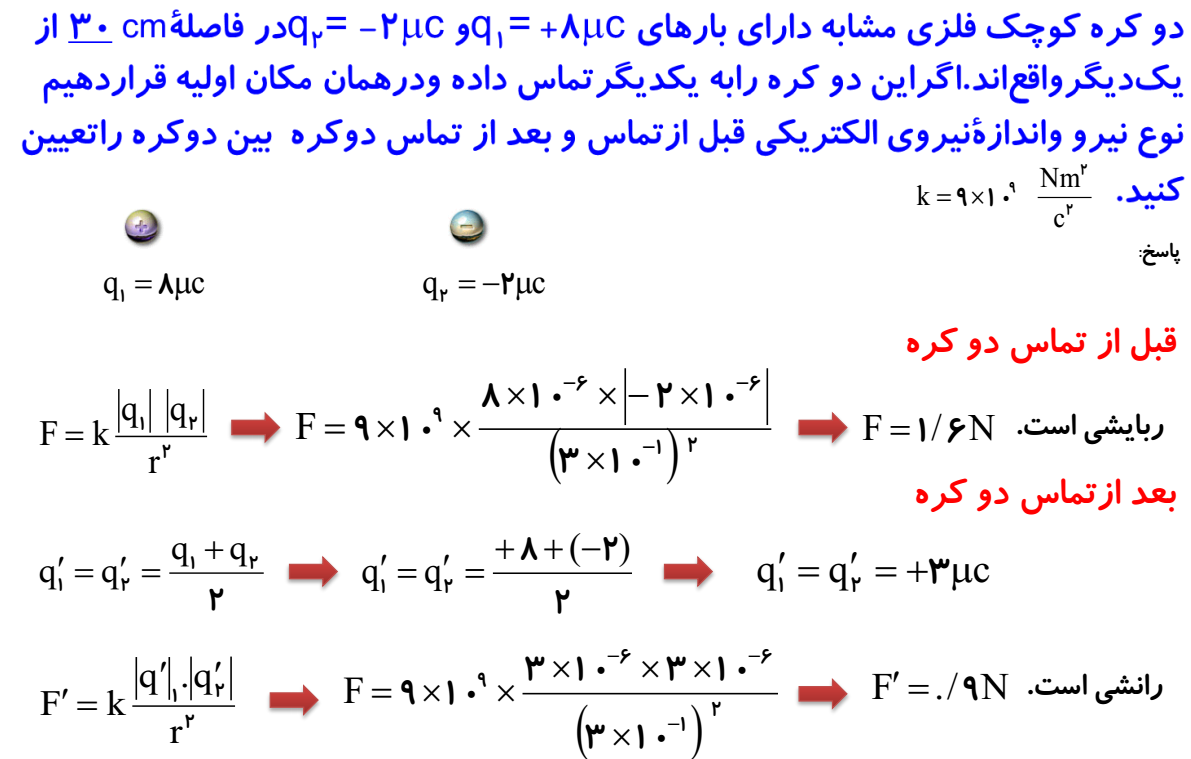 برهم نهی نیروهای الکتروستاتیکی
اصل برهم نهی نیروهای الکتروستاتیکی
نیروی الکتریکی وارد بر هر ذره باردار، برایند نیروهایی است که هر یک از ذره های دیگر در غیاب سایر ذره ها، بر آن ذره وارد میکند.
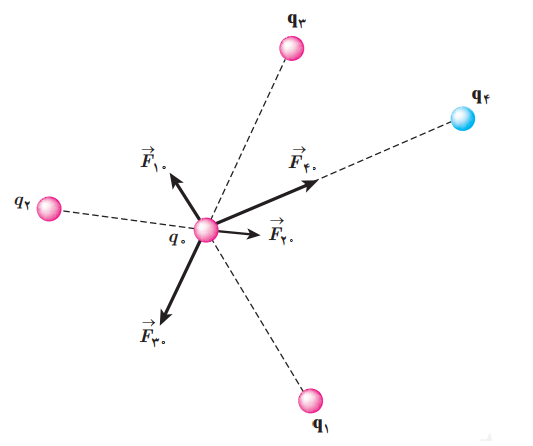 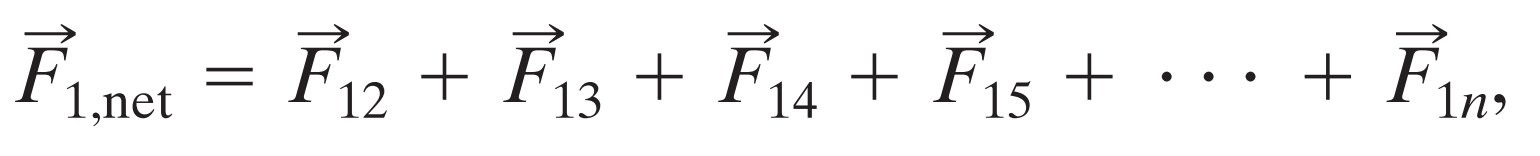 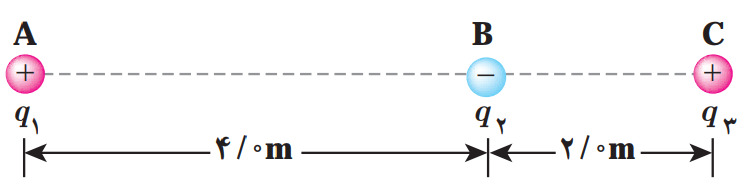 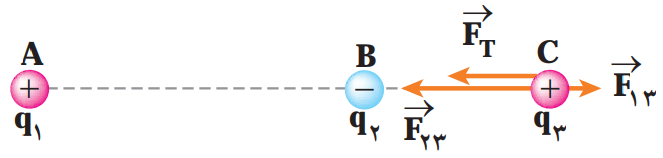 مثال1-4
 سه ذرّۀ باردار مطابق شکل در سه رأس مثلث قائم الزاویه ای ثابت شده اند. نیروی الکتریکی خالص وارد بر ذرّۀ واقع در رأس قائمه و بزرگی این نیرو را محاسبه کنید.
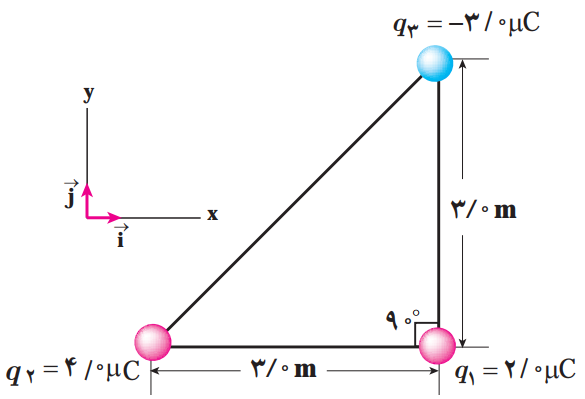 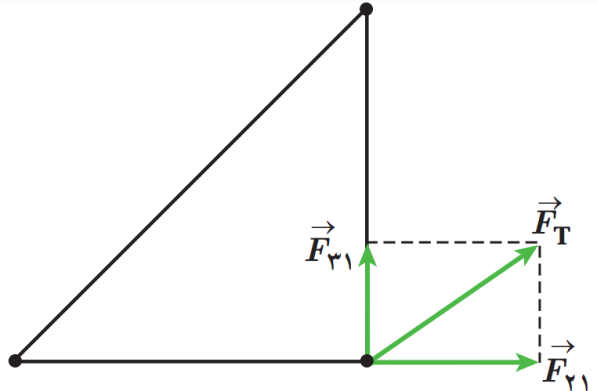 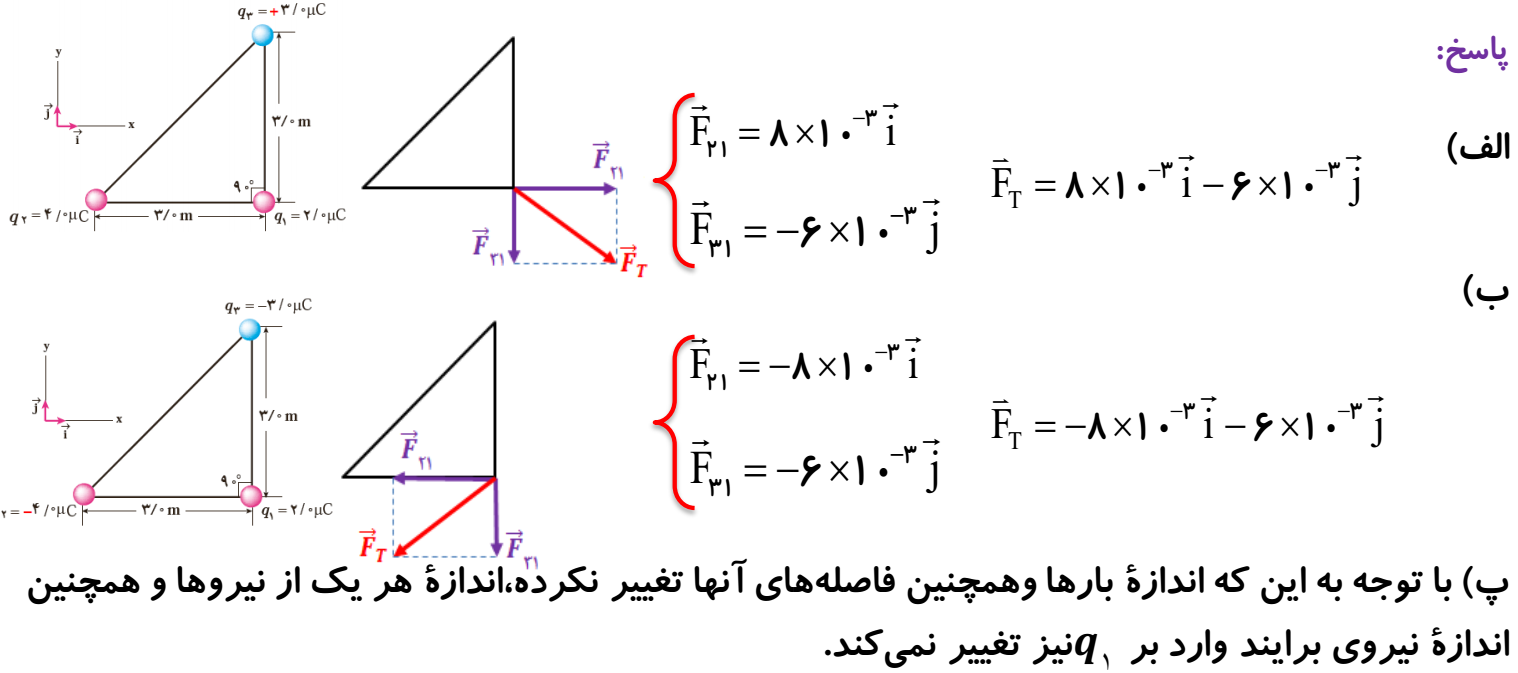 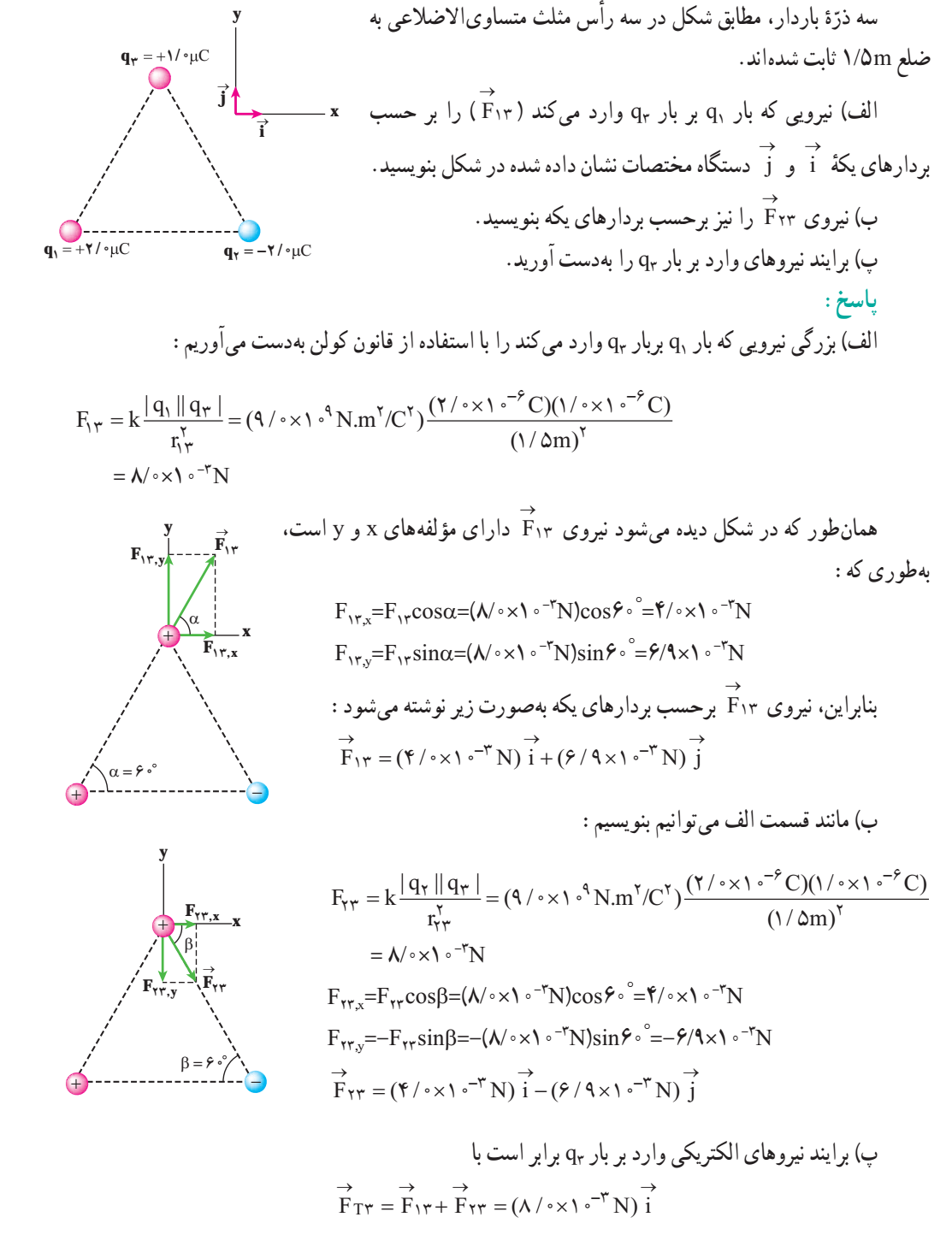 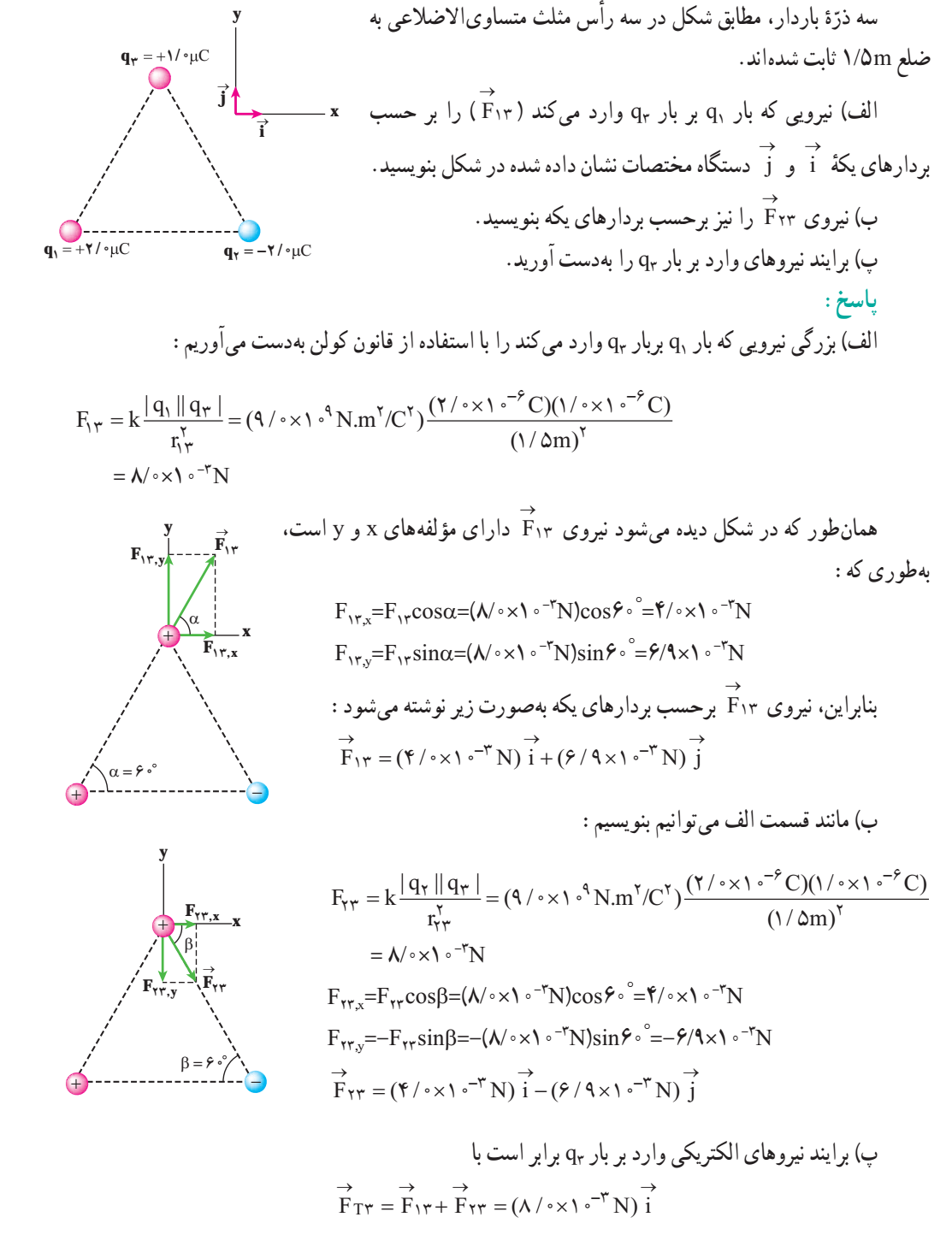